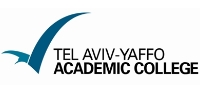 P07. LIGHT AND FOOD: CONTRIBUTION OF CHRONOTYPE TO THE RISK OF DEVELOPING EATING DISORDERS.
Lior Harel, Anat Lan, Haim Einat. School of Behavioral Sciences, Tel Aviv-Yaffo Academic College, Tel-Aviv, Israel
Chronotypes represent the individual preference for activity/rest hours across the day and are influenced by biological and environmental factors.
Evening chronotypes (EC), suffer a mismatch between their innate clock and the societal clock a chronic disturbances to circadian rhythms. EC was associated with physical and mental problems and reduced well-being.
Eating disorders are serious and sometimes fatal illnesses, affected by both biological and environmental factors.

The current study examined possible relationship between chronotypes and the propensity to develop an eating disorder.
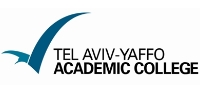 Methods, procedures and tools
Participants

Convenience sample of 165 participants (mean age = 35.45±11.89) recruited through social media.
Participants signed informed consent before starting the study. Study was approved by the MTA Ethics committee.
The study included a number of questionnaires presented through the Qualtrics platform.
Tools

Demographic questionnaire including height and weight for BMI computation)
The morningness-eveningness questionnaire (MEQ)
Body Shape Questionnaire (BSQ)
Eating Attitudes Test-26 (EAT-26)
Statistical analysis

Pearson’s correlations were used to detect initial relationships between main variables.
These were followed by step-wise regression analysis.
Results 1: Correlations with the propensity to develop eating disorders (EAT-26)
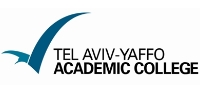 There was no sex effect on EAT-26 [t(163)=0.52, p=0.6].
There was a weak but significant correlation between BMI and EAT-26 [r=-0.16, p=0.04]. MEQ and BSQ were strongly correlated with EAT-26 [for MEQ – r=-0.53, p<0.001; for BSQ – r=0.86, p<0.001].
Morningness-eveningness preference contributes to the propensity to develop an eating disorder – regression analysis.
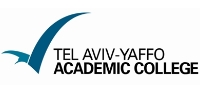 Regression analysis demonstrates that morningness-eveningness preference has a significant contribution to the inclination to develop an eating disorder. The contribution is at approximately the same strength as the contribution of BMI. The entire model is highly significant and predictive [r2=0.78, F(3,161)=188.5, p<0.0001].
BSQ
BMI
MEQ
r2=-0.13, p=0.002
r2=0.8, p<0.0001
r2=-0.15, p<0.001
Propensity to develop an eating disorder
Summary
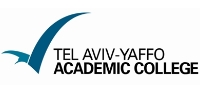 Chronotypes, representing morningness-eveningness preference of individuals were repeatedly demonstrated to have significant impact on life.
Evening chronotypes were associated with multitude of problems related to health, mental health and well-being.
In the current study we demonstrate that eveningness is also associated with higher propensity to develop an eating disorder.
Chronotherapy interventions might be a possible adjunctive intervention in the prevention and treatment of eating disorders.